ফুলেল শুভেচ্ছা
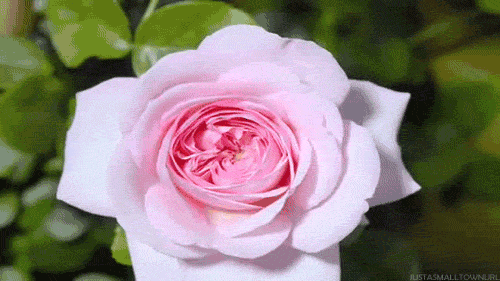 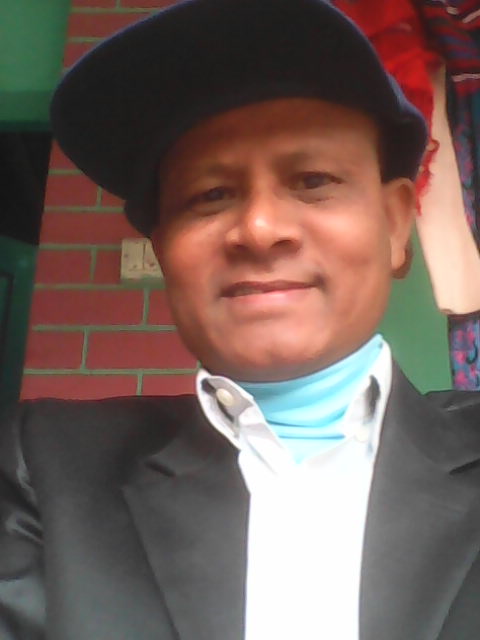 রাজকুমার সরকার
                                      ( এম,এস,এস.বি,পি,এড।)
সহকারি শিক্ষক
ছাতিয়ানী উচ্চবিদ্যালয়,শেরপুর,বগুড়া
০১৭১৭৪২৩৫৪১, ইনডেক্সঃ৫৪৮০১১ 
rajkumarsarker77@gmail.com
শারিরীক শিক্ষা ওস্বাস্থ্য
৬ষ্ঠ- শ্রেণী,   সময়-৪৫মিনিট,  অধ্যায়-৫ম,      পাঠ-৬
বলতো ছবি গুলো কিসের ?
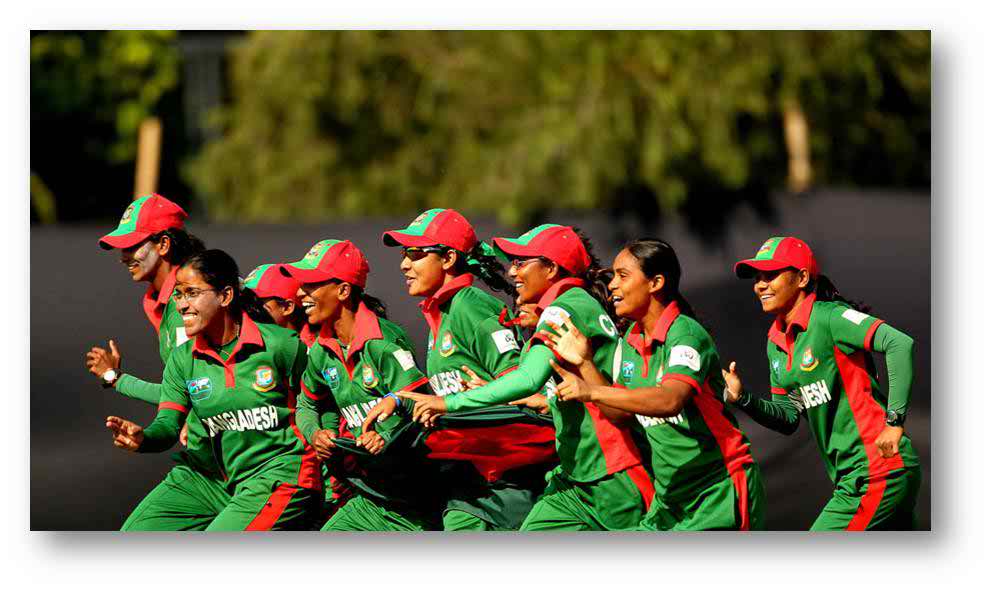 মহিলা ক্রিকেটার
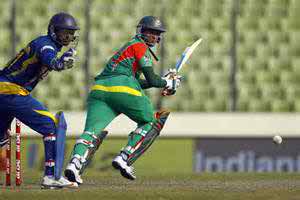 ক্রিকেট ব্যাট ম্যান
ক্রিকেট খেলার নিয়ম কানুন
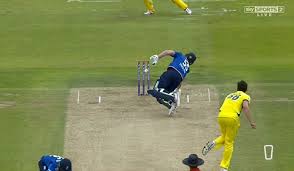 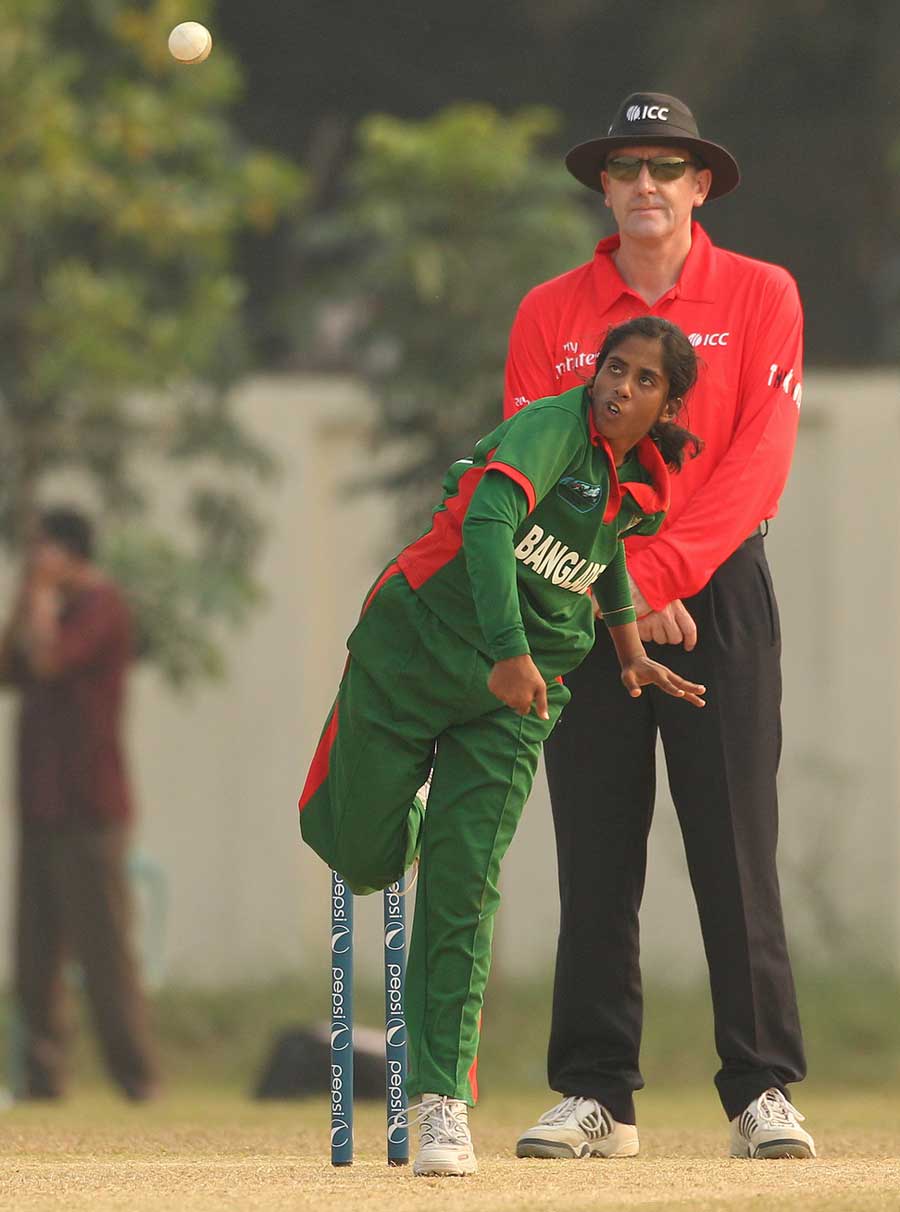 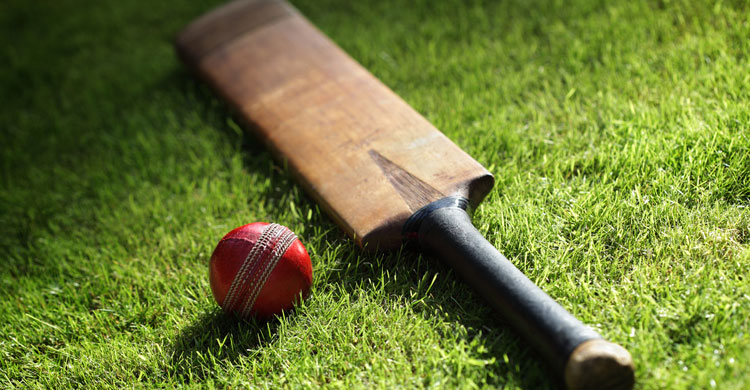 শিখনফল
এ অধ্যায় শেষে আমরা-
১।খেলাধুলার মাধ্যমে সুস্থ     জীবনযাপনে উদ্বুধ হবে ।     ২।ক্রিকেট খেলার নিয়ম কানুন ব্যাখ্যা করতে পারবে।
১
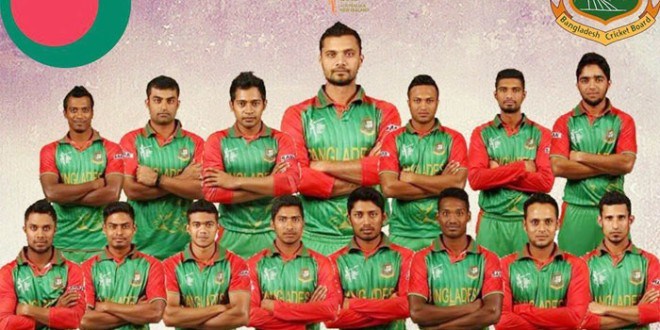 খেলোয়াড়-১৬জন,
খেলতে নামে ১১জন, টসের 
মাধ্যমে ব্যাটিং বা বোলিং
নির্ধারিত হয়।
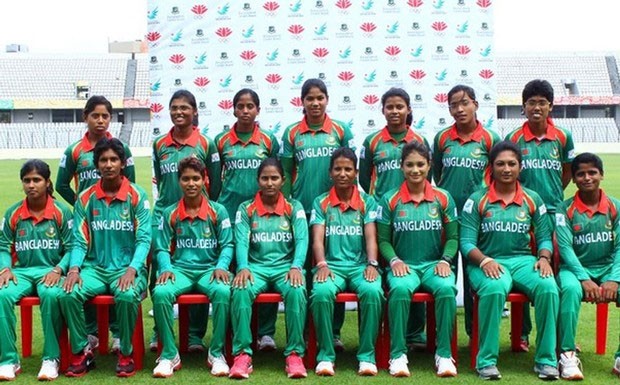 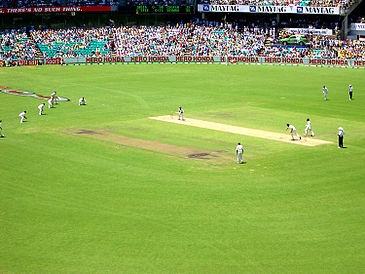 দের্ঘ্য-৬৬ফুট
প্রস্থ্য-১০ফুট
২
পিচ
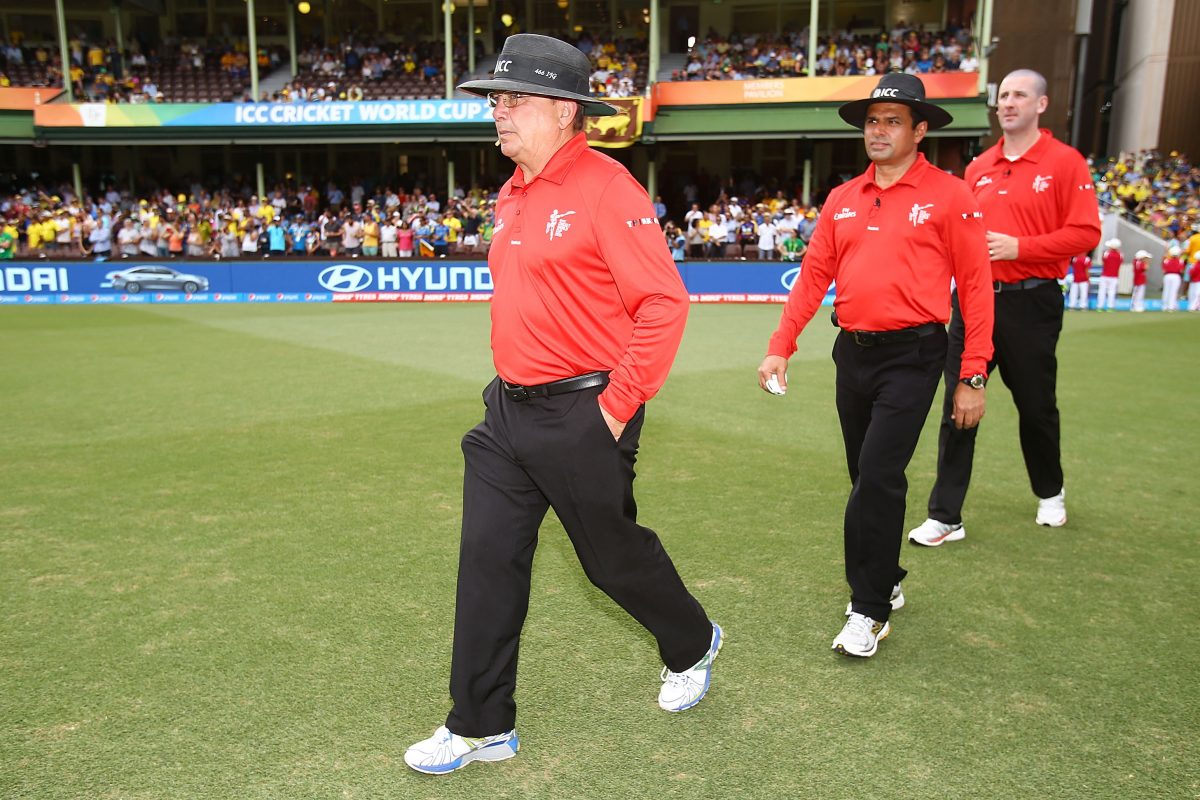 ৩
আম্পায়ার
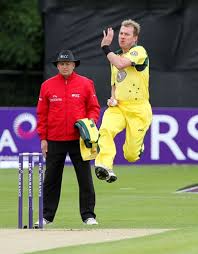 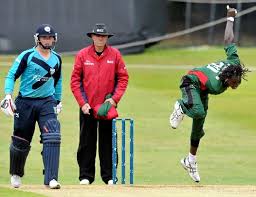 ৪
উকেটই
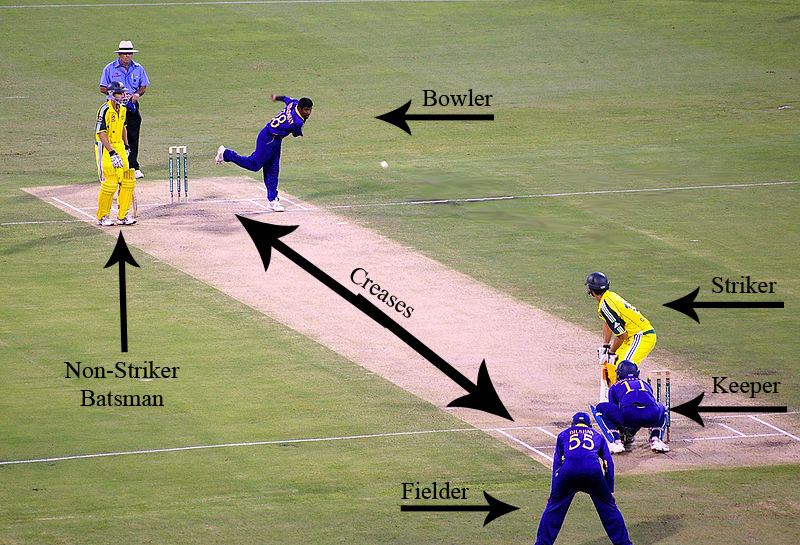 সামনে৪ফুট
দের্ঘ্য৮ফুট৮ইঞ্ছি
৫
বোলিং ও পপিং ক্রিজ
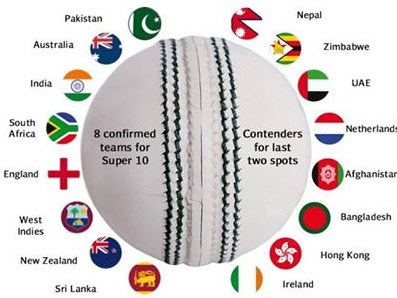 ৬
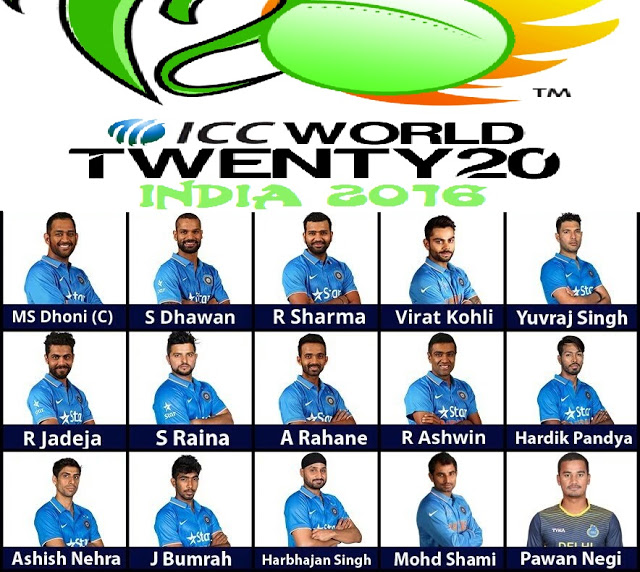 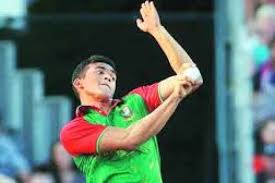 7
ওভার
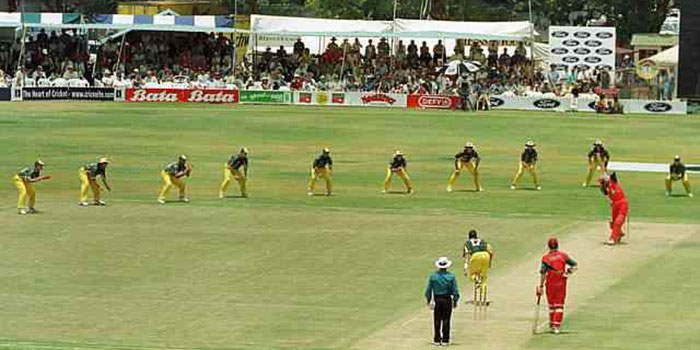 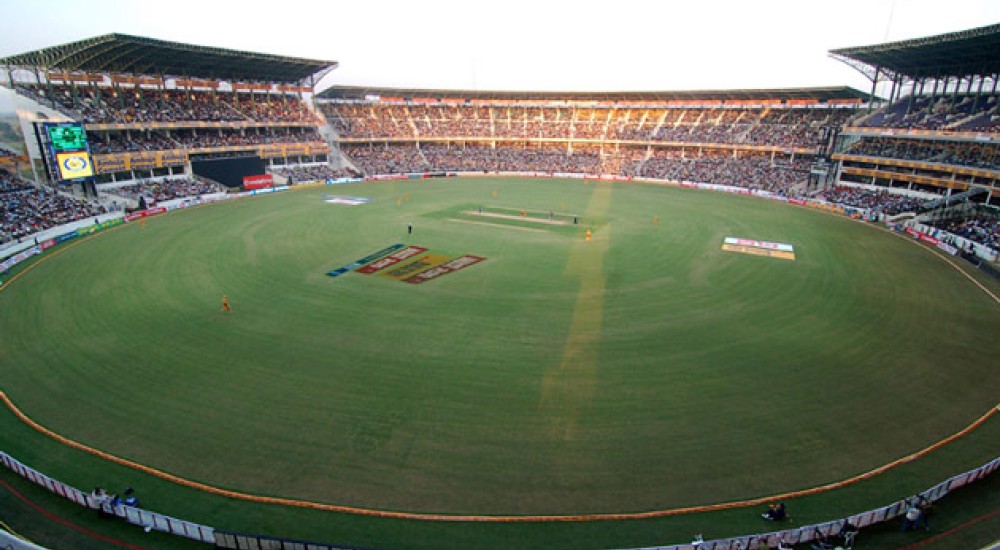 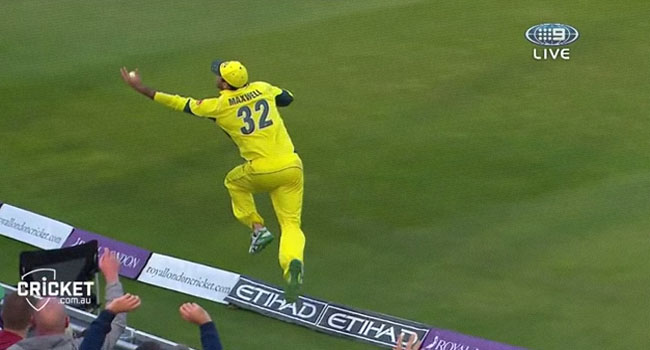 ৮।বাউন্ডারি ও ওভার বাউন্ডারি
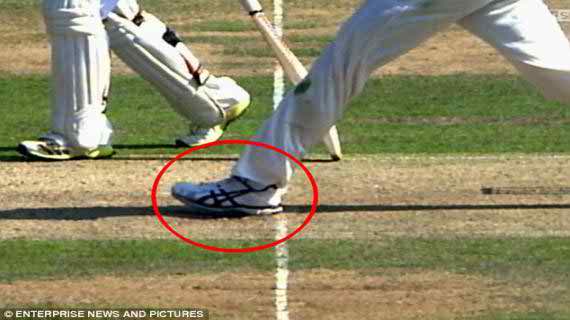 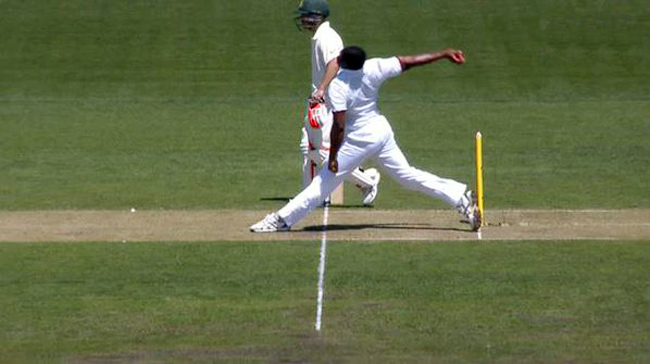 নো বল
9
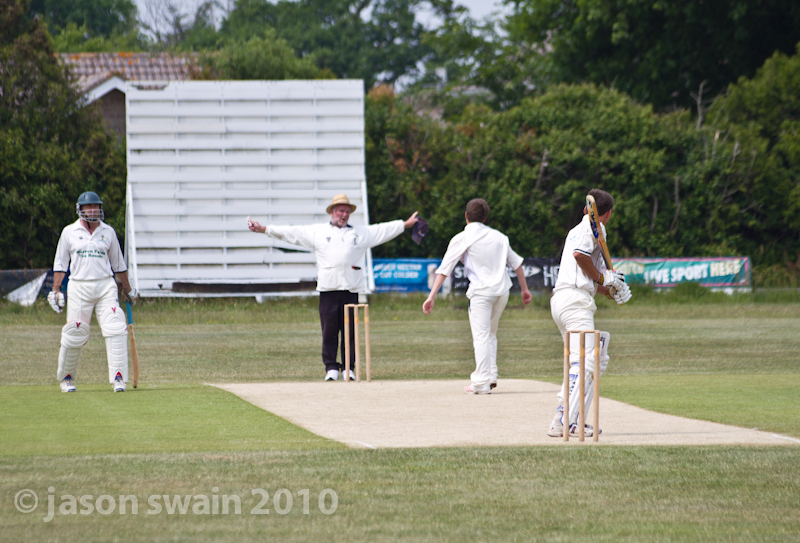 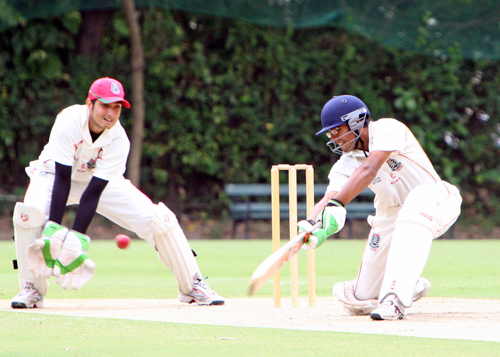 ১০।ওয়াইড বল
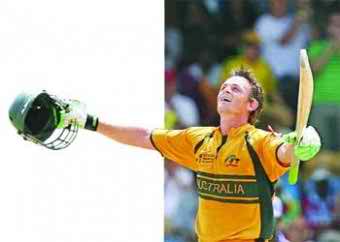 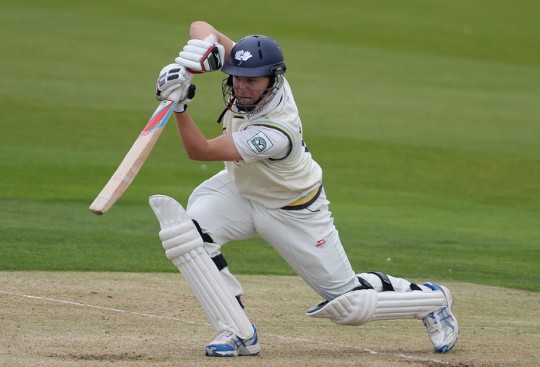 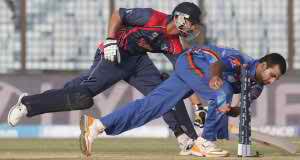 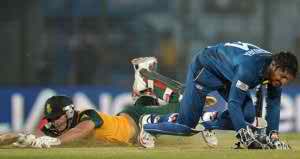 ১১।  ব্যাটসম্যান                         আউটঃ
দলীয় কাজ
                                              কীকী কারণে ব্যাটসম্যান আউট হয়?
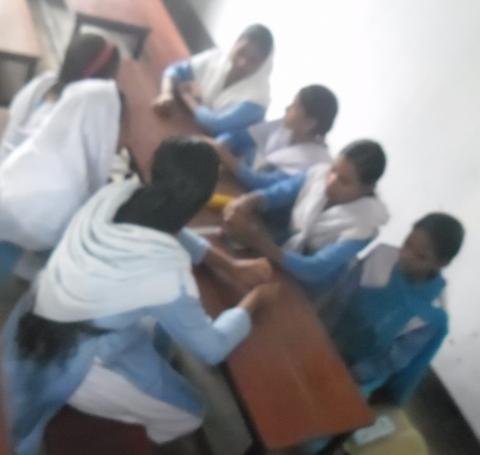 মুল্যায়ন
১।ক্রিকেট খেলায় সাধারণত কয় ধরণের ম্যাচ হয়ে থাকে?
২।পিচের দের্ঘ্য ওপ্রস্থ্য কত ?
৩।উইকেটের চওড়া কত?
৪।১ওভারে কয়টি বল?
উত্তর-১।৩ ধরণের
২।দের্ঘ্য-৬৬ফুট, প্রস্থ্য-১০ফুট
৩।৯ ইঞ্চি,
৪।৬টি
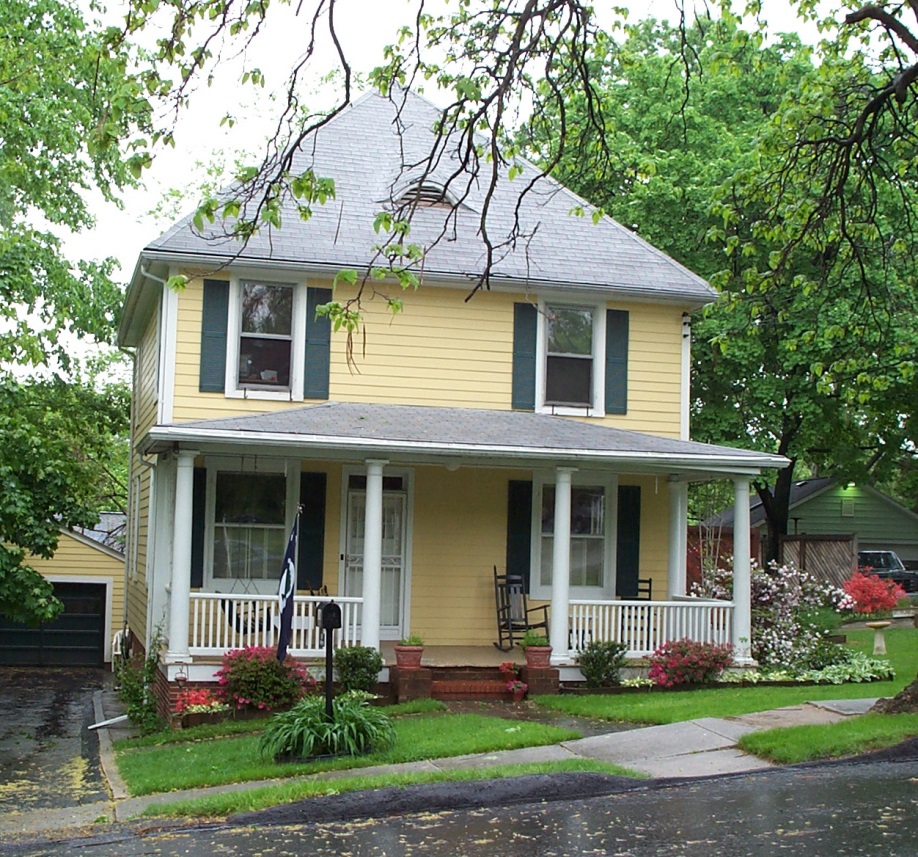 বাড়ির কাজ
ফিল্ডিঙ্গের অবস্থান ওনাম লিখে আনবে?
ধন্যবাদ
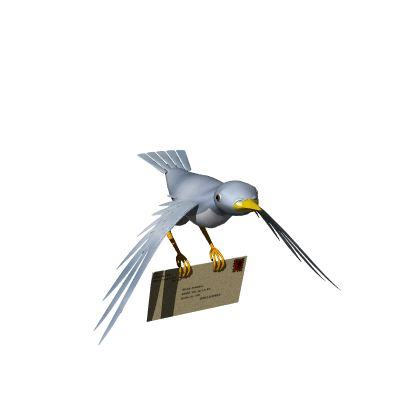